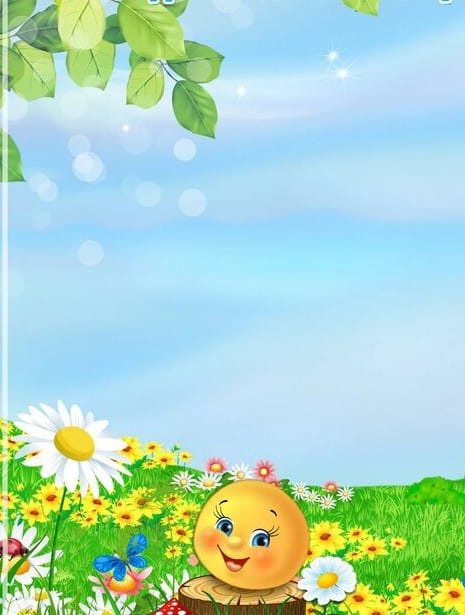 Муниципальное автономное дошкольное образовательное учреждение " Детский сад 29 " Даренка " общеразвивающего вида с приоритетным осуществлением художественно-эстетического развития детей".


Паспорт первой группы раннего возраста 4 " Колобки".


г. Лесной 2022- 2023г.г.
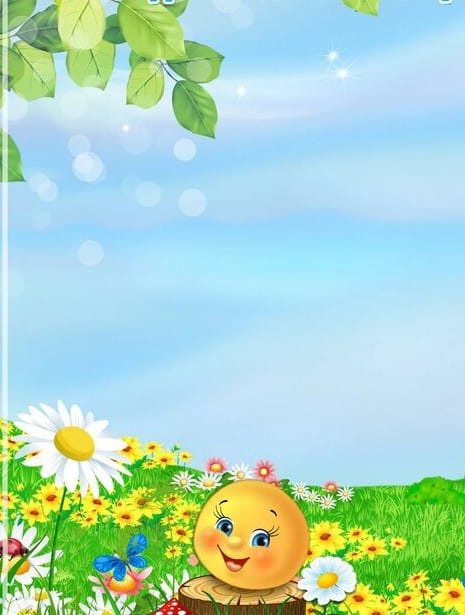 Особенности организации развивающей предметно- пространственной среды группы.
С самого рождения ребенок начинает развиваться и познавать окружающий мир. Для того, чтобы малыш воспринимал яркий, насыщенный впечатлениями мир, необходимо создать определенные условия. Самым главным условием для полноценного развития ребенка является организация в группе предметной пространственной развивающей среды. Она, в свою очередь, является для малышей носителем информации.
Предметно-развивающую среду мы сделали разнообразной, яркой, информативно богатой, для того, чтобы максимально ускорить и облегчить адаптационный перед детей в детском саду, создали эмоционально положительную атмосферу в группе, обеспечили индивидуальное и гармоничное развитие ребенка.
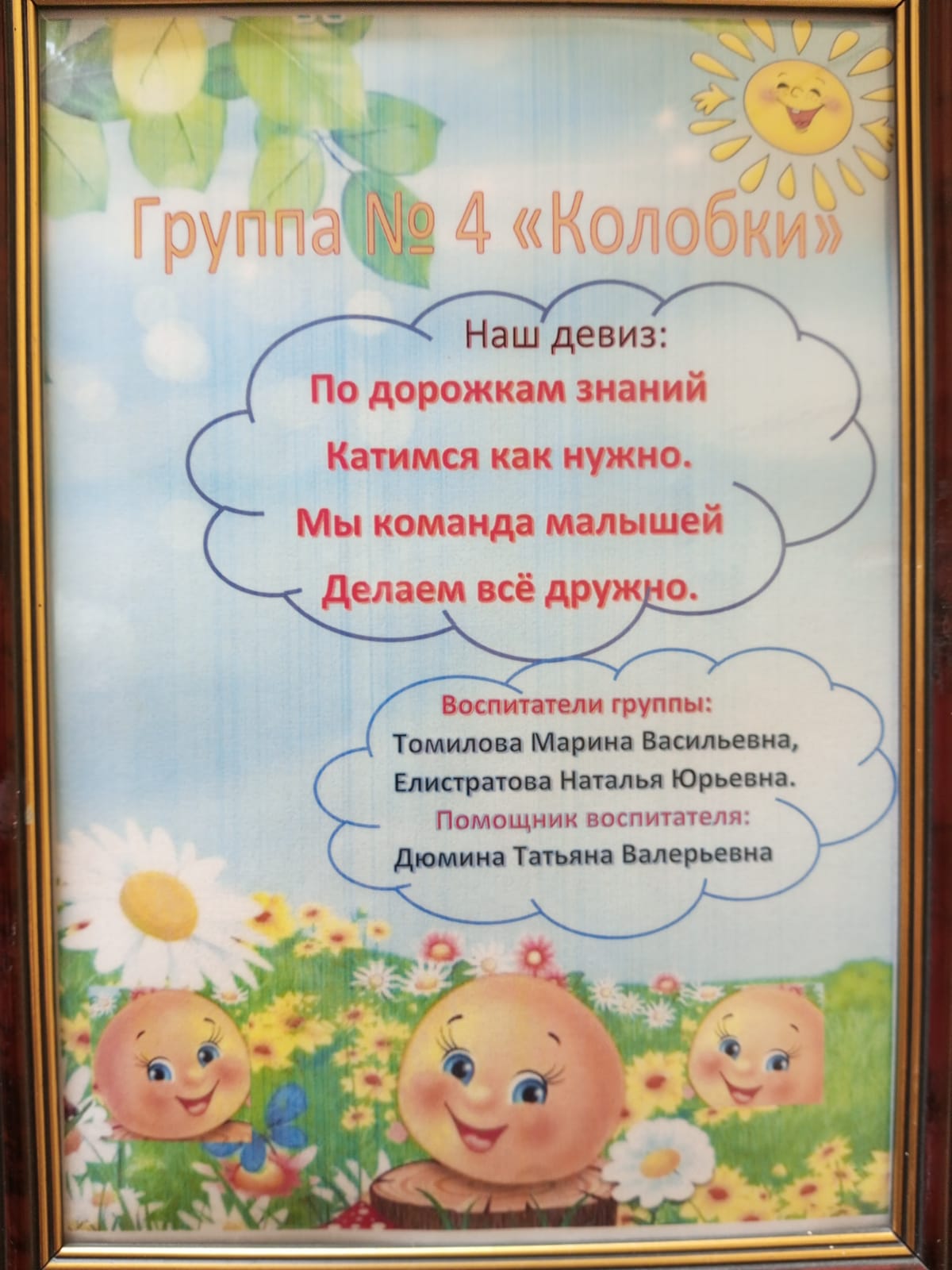 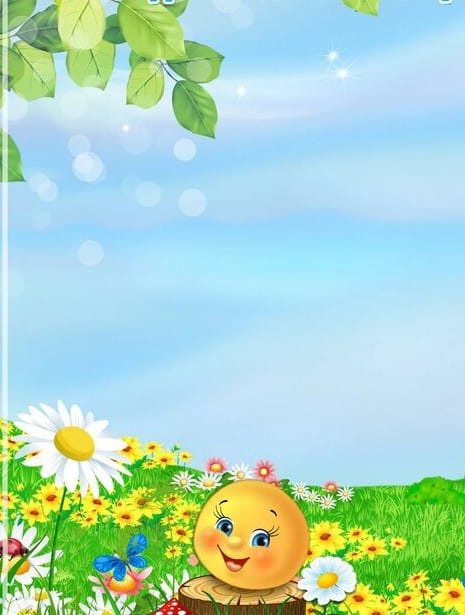 Возрастные особенности детей первой группы раннего возраста. ( От года до двух лет).
На втором году жизни развивается самостоятельность детей, формируется предметно-игровая деятельность, появляются элементы сюжетной игры. Общение с взрослым носит ситуативный характер делового сотрудничества. Для детей второго года жизни характерна высокая двигательная активность. В разных видах деятельности обогащается сенсорный опыт. При обучении и правильном подборе игрового материала дети осваивают действия с разнообразными игрушками ( разборными игрушками, строительным материалом и сюжетными игрушками). Эти действия ребенок воспроизводит по подражанию после показа взрослого. Малыш учится доводить предметные действия до результата.
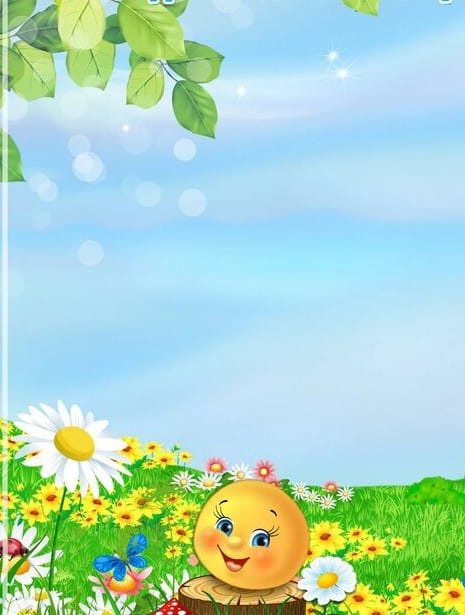 Второй год жизни - период интенсивного формирования речи. Дети усваивают названия предметов, действий, обозначения некоторых качеств и состояний. Благодаря этому можно организовать деятельность и поведение малышей, формировать и совершенствовать восприятие, в том числе составляющие основу сенсорного восприятия. Дети учатся выполнять словесные просьбы взрослого в пределах видимой, наглядной ситуации.
Совершенствуется самостоятельность детей в предметно- игровой деятельности и самообслуживании. Расширяется ориентировка в ближайшем окружении. На втором году закрепляется и углубляется деловое сотрудничество с взрослым, потребность общения с ним по самым разным поводам, между детьми сохраняется и развивается тип эмоционального взаимообщения. Все это является основой для развития в будущем в совместной игровой деятельности.
В нашей группе предметно- развивающее пространство разделено на центры активности.
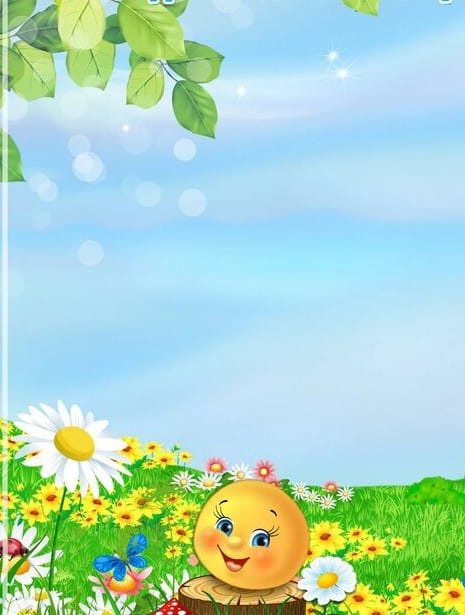 ИГРОВОЙ ЦЕНТР.
Игра является основным видом деятельности наших малышей, поэтому в группе оборудован игровой центр, который создаёт условия для творческой деятельности детей, развивает фантазию, формирует игровые навыки и умения, воспитывает дружеское взаимоотношение между детьми. В свободном доступе для детей находятся игрушки для сюжетных игр.
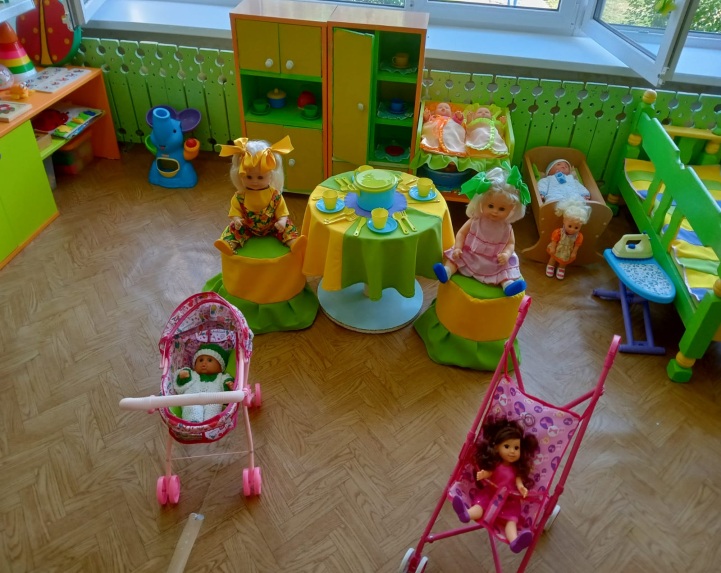 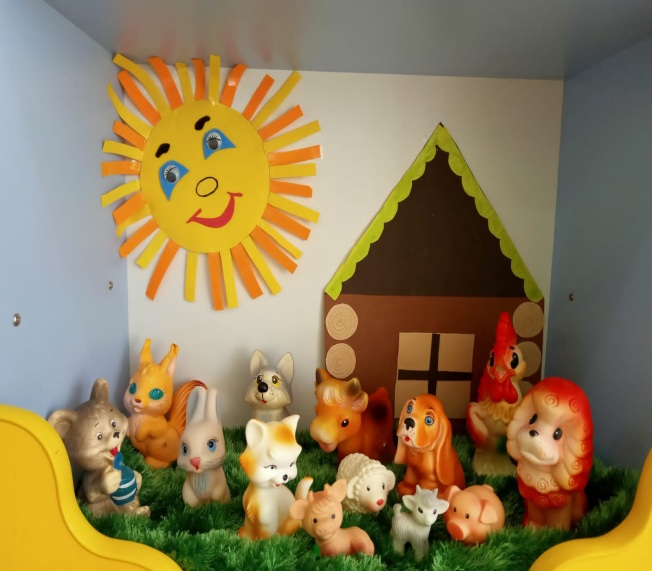 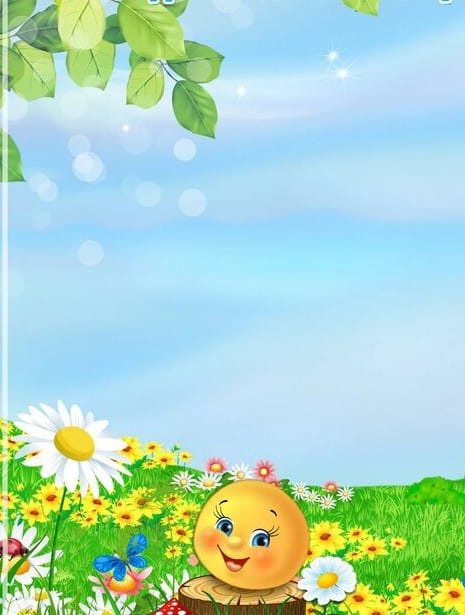 ЦЕНТР " Нарядись - покажись".

Занятия в уголке ряженья- прекрасный способ отвлечь малышей от переживаний по поводу утреннего расстояния с мамой; маленькие артисты учатся слушать и слышать не только речь своих персонажей, но и других в процессе переодеваний.
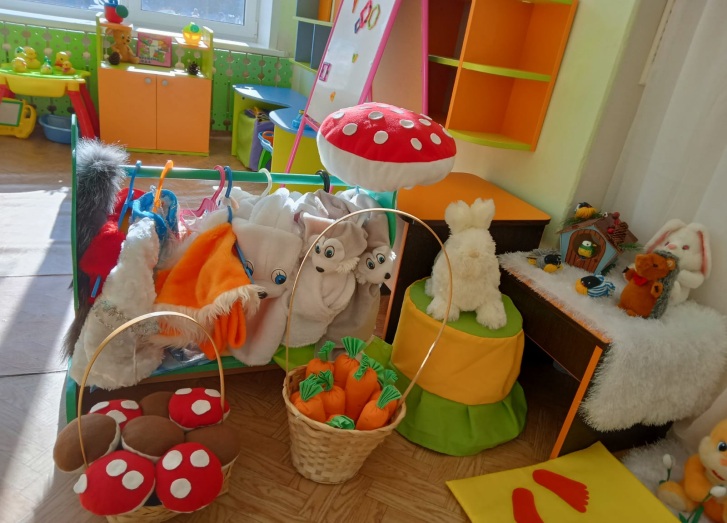 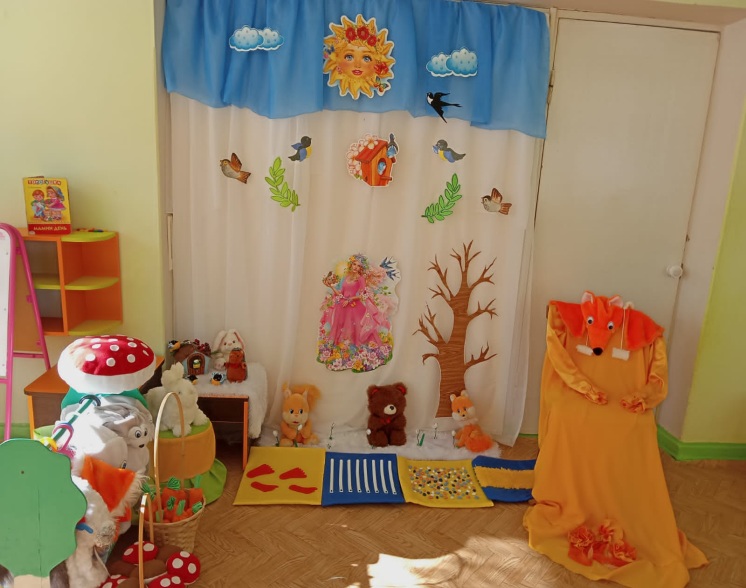 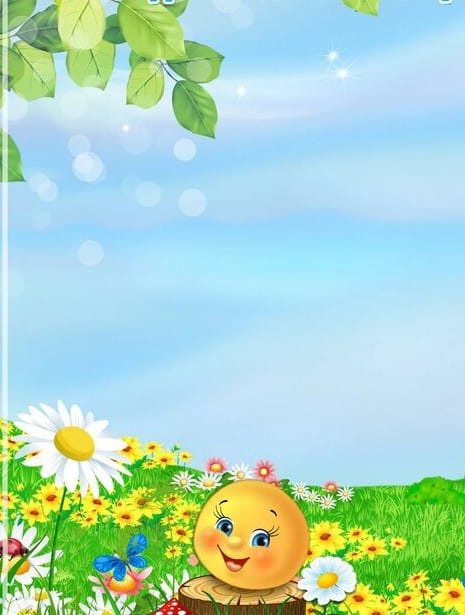 "УГОЛОК УЕДИНЕНИЯ".
Это место, где ребенок может посидеть, подумать, помечтать, вспомнить приятные ощущения, подействовать с игрушками, посотрудничать со взрослыми или сверстниками. Диванчик с мягкими подушками позволяет ребенку комфортно расположиться в нем и отдохнуть.
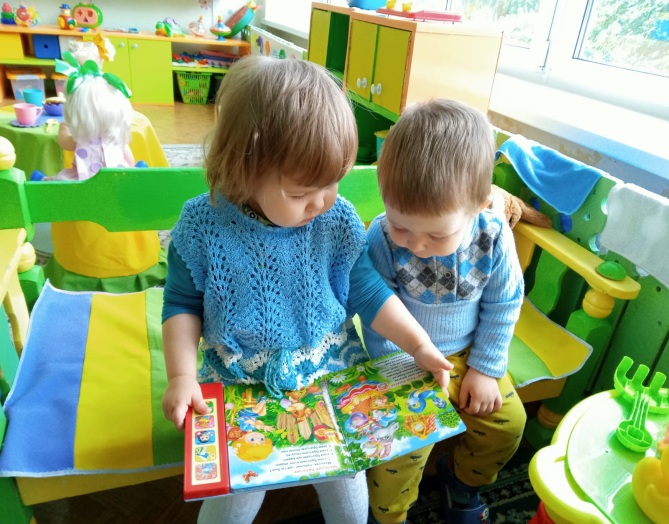 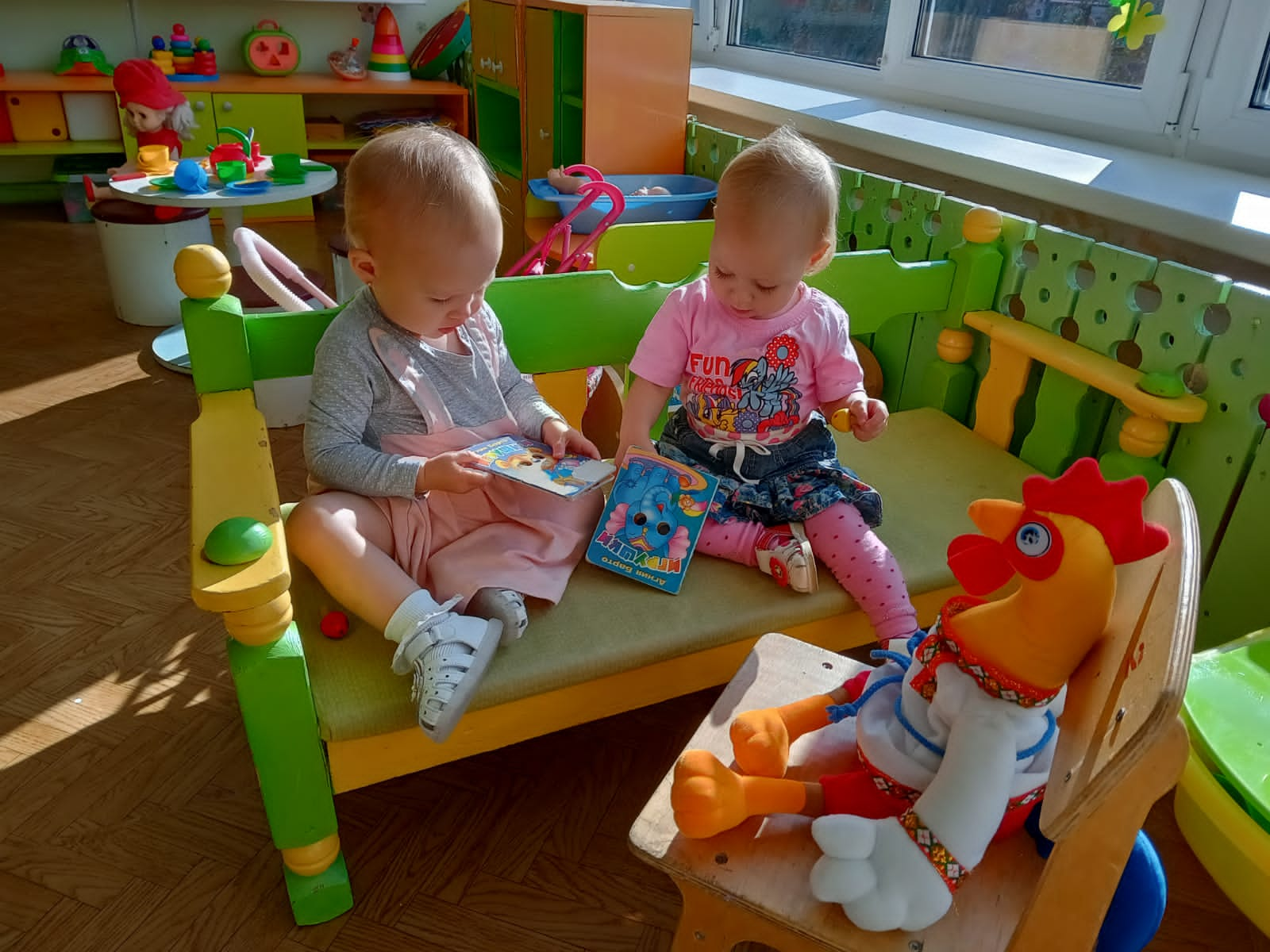 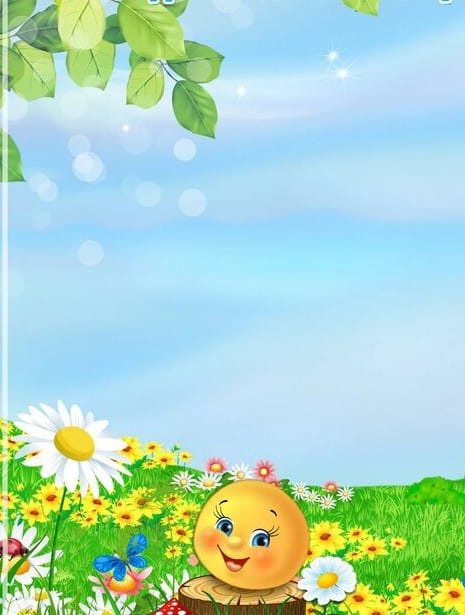 СЕНСОРНЫЙ ЦЕНТР" Страна сенсория".
Дидактические пособия, которые представлены в центре сенсорики доступны для детей. Они яркие, разнообразные. При их использовании одновременно решаются задачи по развитию речи, сенсорному развитию и расширяются представления детей об окружающем мире.
Собраны различные игры и пособия, способствующие правильному формированию сенсорных эталонов и развитию мелкой моторики, формированию элементарных математических представлений.
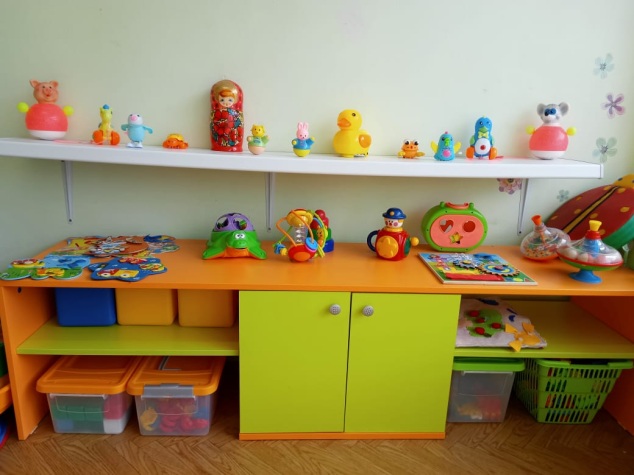 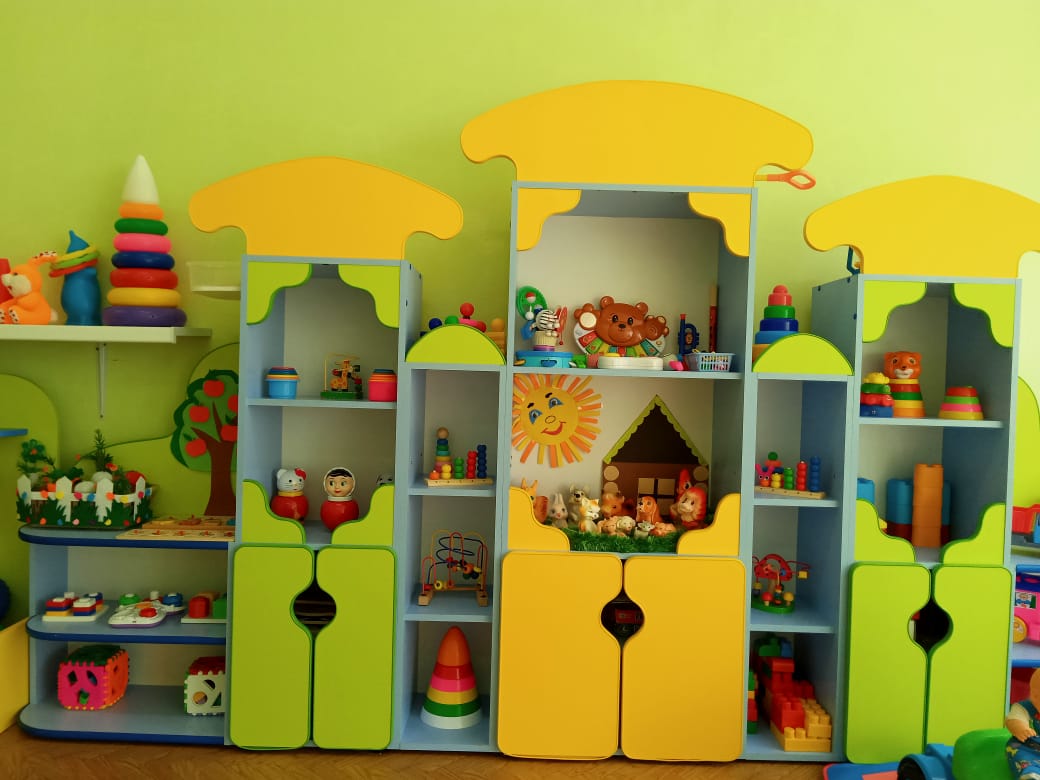 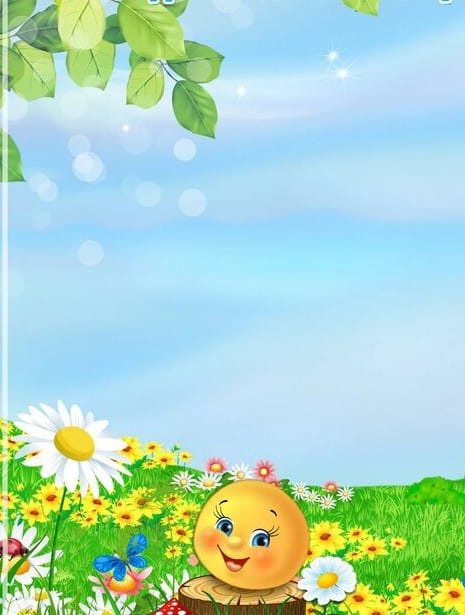 ДИДАКТИЧЕСКАЯ ДОСКА.
Даёт возможность проводить целенаправленные задания по развитию сенсорных способностей. Дети с удовольствием складывают изображения на доске, составляют из частей целое. На занимательных дидактических страничках дети любят выполнять задания.
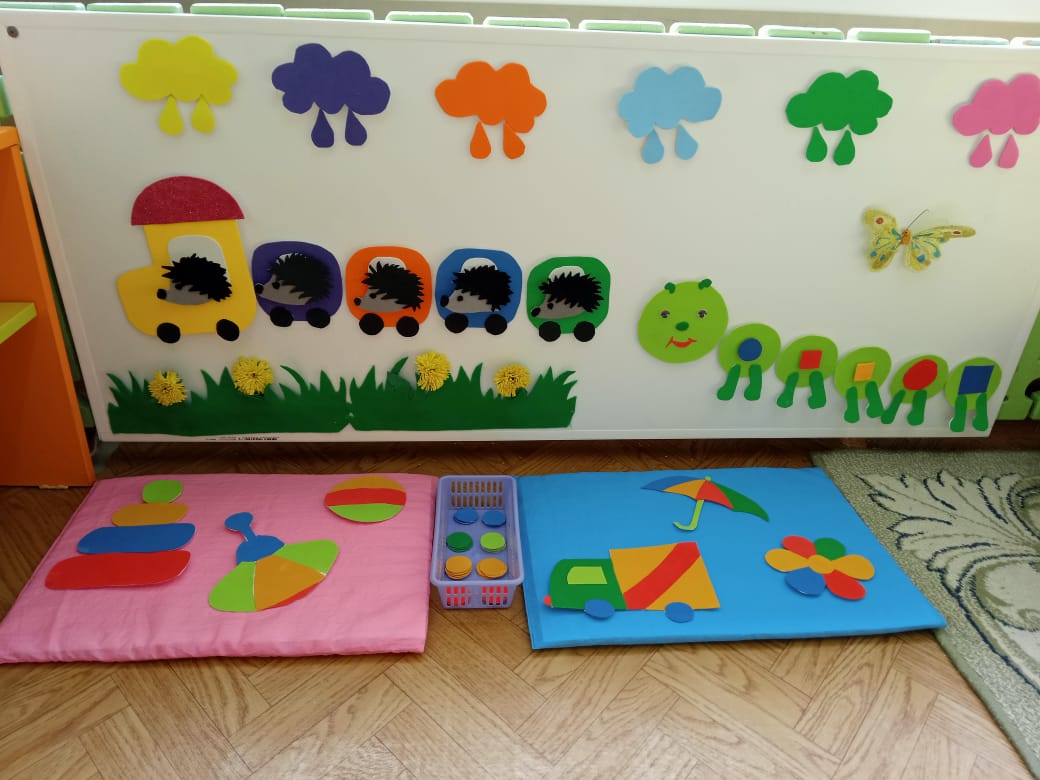 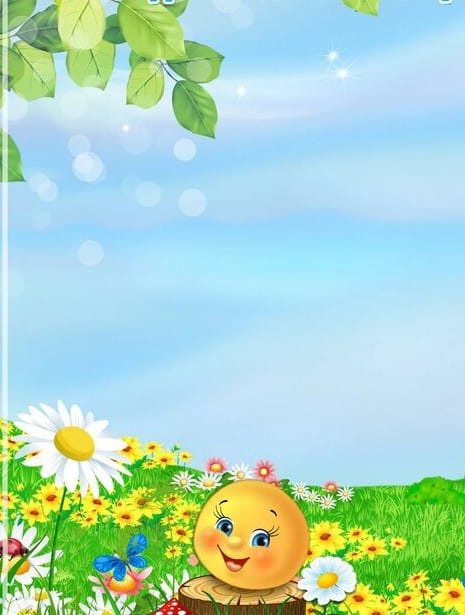 ЦЕНТР КОНСТРУКТИВНОЙ ДЕЯТЕЛЬНОСТИ.
Содержимое строительного уголка( конструкторы разного вида) позволяет организовать конструктивную деятельность с группой воспитанников, под групповой или индивидуально , развернуть строительство на ковре или на столе. Дети всегда занимаются постройками, обыгрывая их, комбинируя с другими видами деятельности.
Цель. Развивать представления об основных свойствах объёмных геометрических, в основном крупных форм, умение воссоздать знакомые предметы.
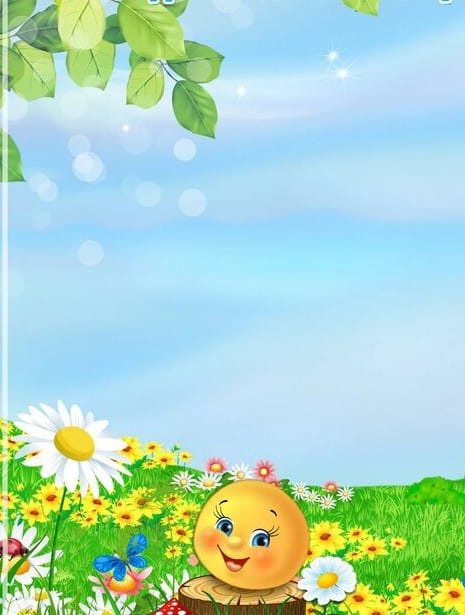 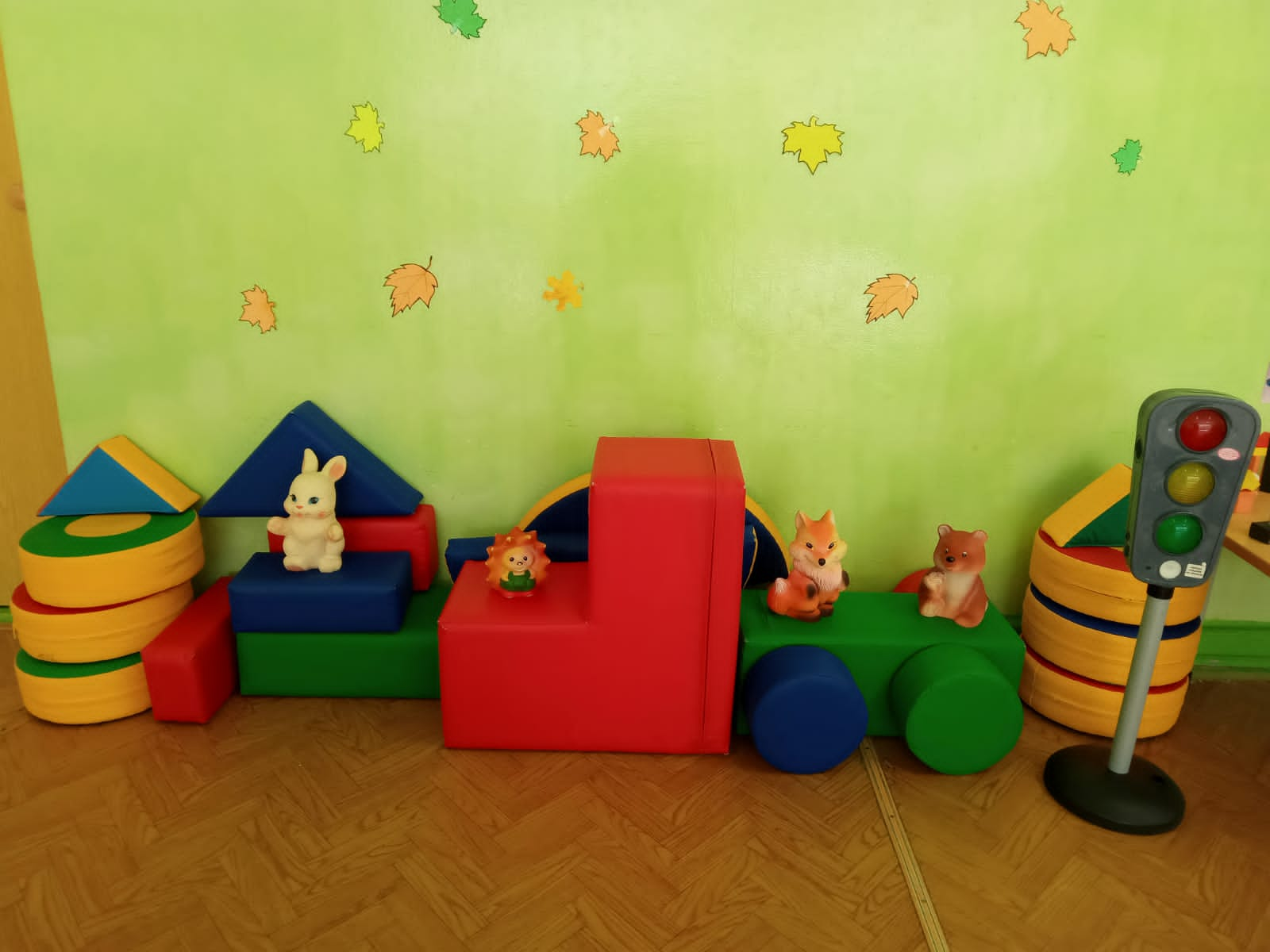 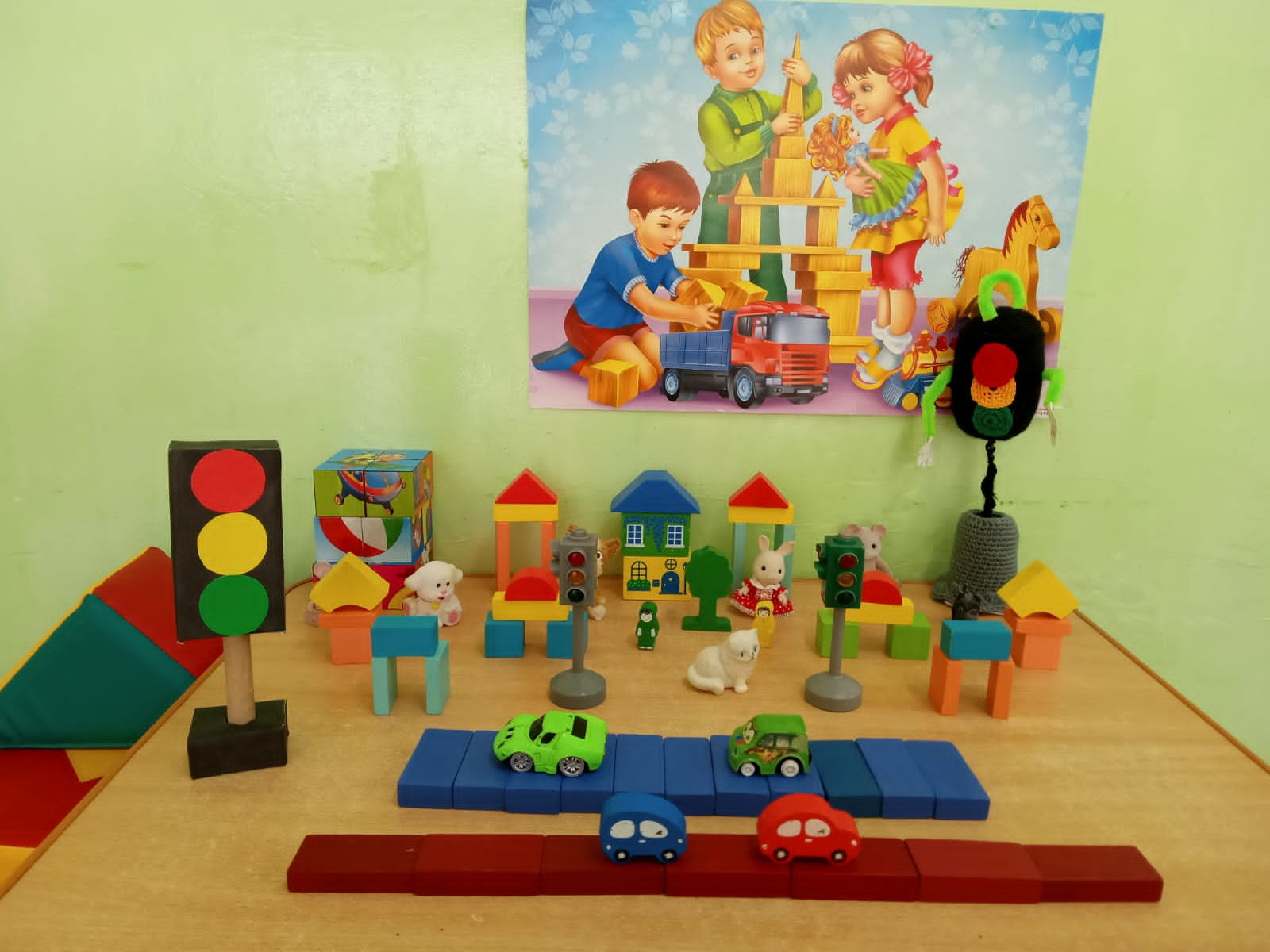 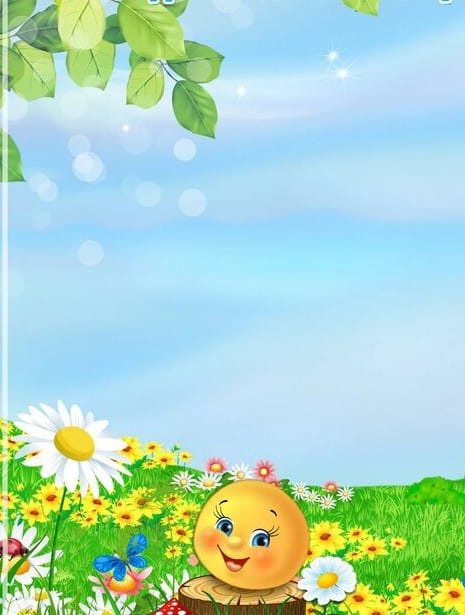 ЦЕНТР КНИГИ. ЦЕНТР ПО РАЗВИТИЮ РЕЧИ " Говорунок".
Особую роль в приобщении детей к художественной литературе отводится книге. При оформлении центра учитывали возрастные особенности детей. Яркие, красочно оформленные книги, предметные и сюжетные картинки привлекают внимание малышей. Цель. Формировать навык слушания, умения обращаться с книгой. Обучение приемам, использованию игрового материала для развития речи, познавательных и творческих способностей детей.
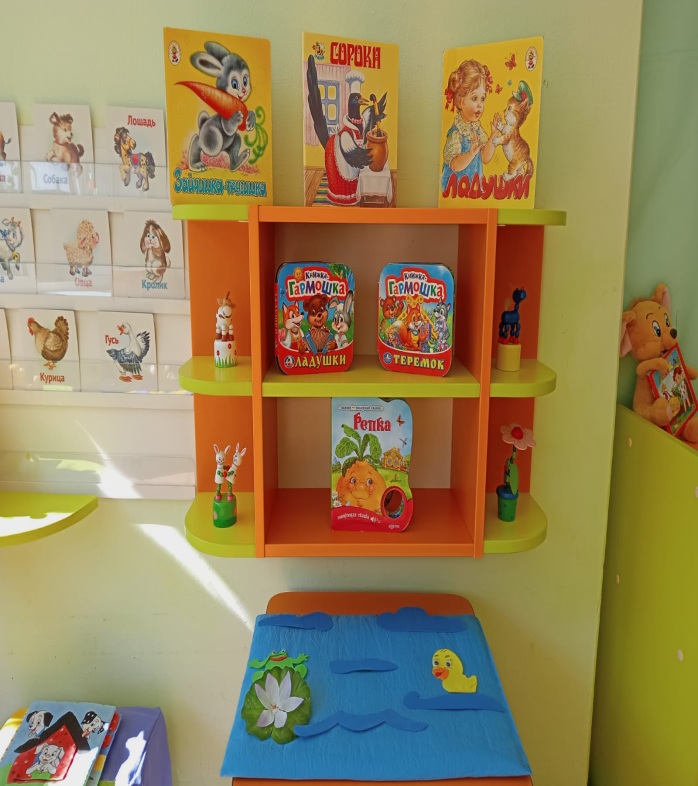 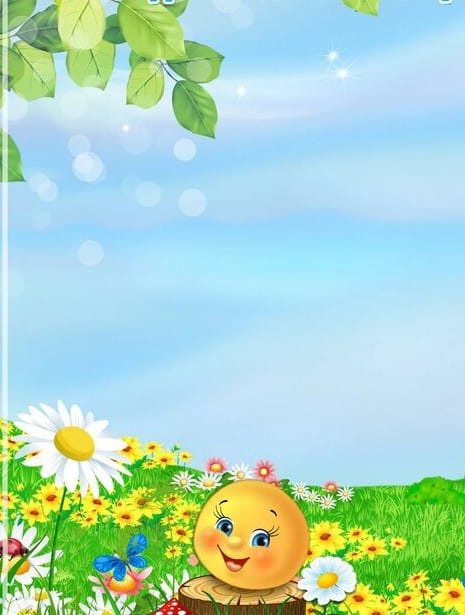 ЦЕНТР" ДОМ СКАЗОК".
Рядом расположился " Дом сказок". Любимые и знакомые сказки обыгрываем вместе с детьми при помощи различных видов театра. Театрализованные игры развлекают, воспитывают детей, развивают их фантазию, учат сопереживать происходящему, раскрепощают ребенка.
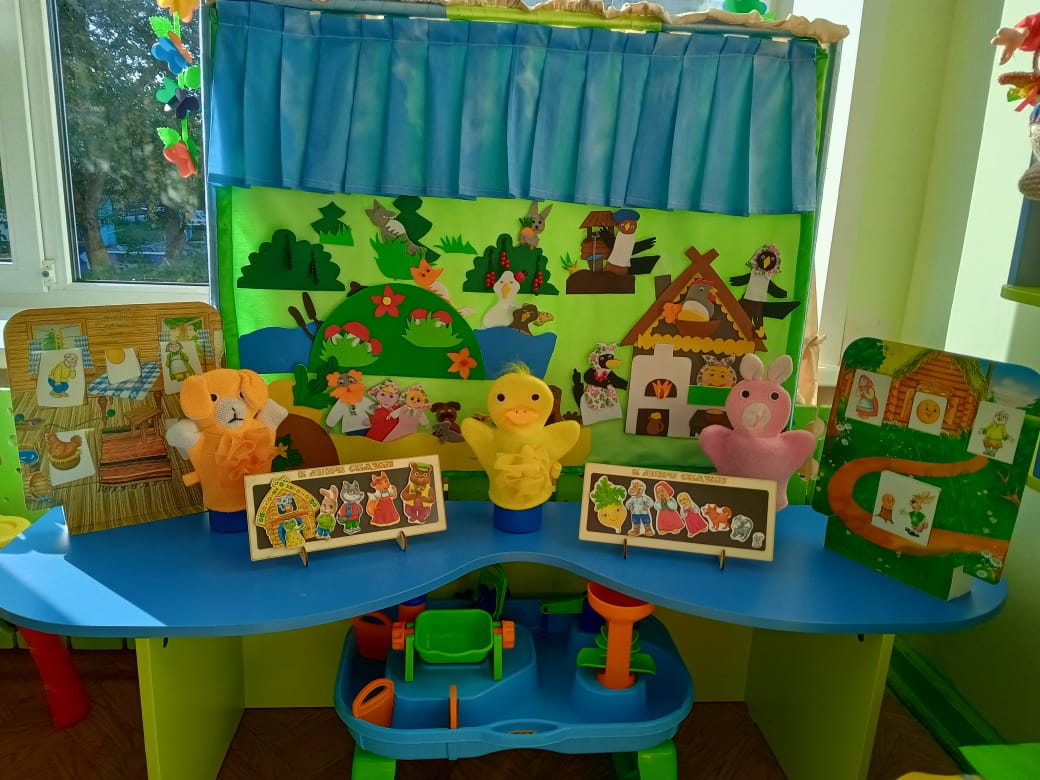 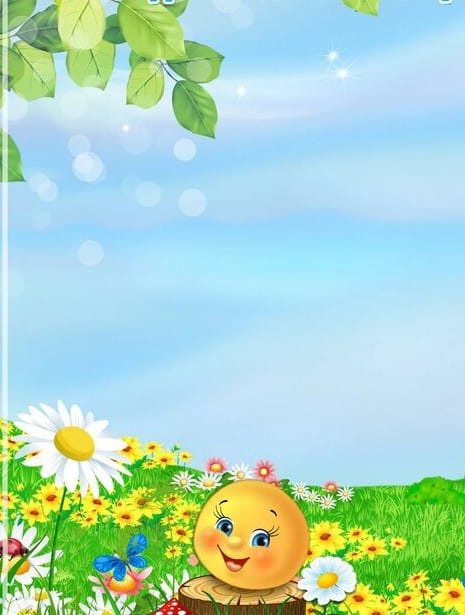 " ГОВОРЯЩАЯ СТЕНА".
Позволяет создать эмоционально благоприятную среду для детей, в визуализацию изменений в природе. Используется в режимных моментах, является одной из форм организации образовательного процесса, где ребенок может получить положительный настрой на весь день, проявить свою речевую активность. Можно сделать образовательную деятельность яркой и динамичной.
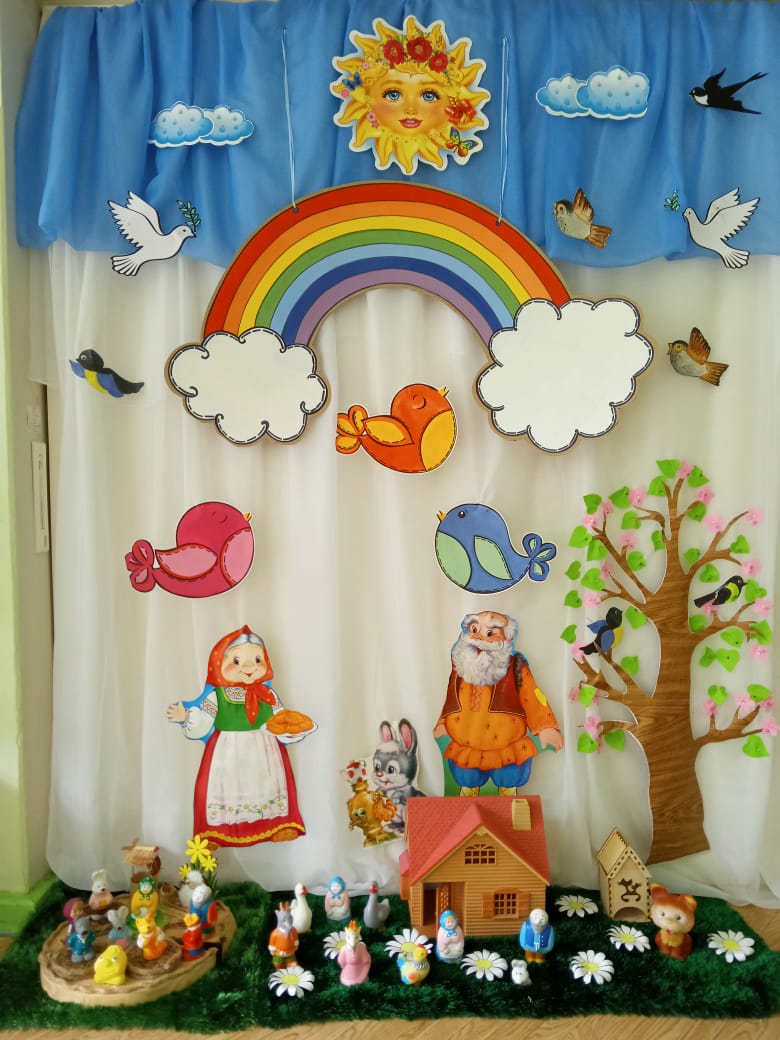 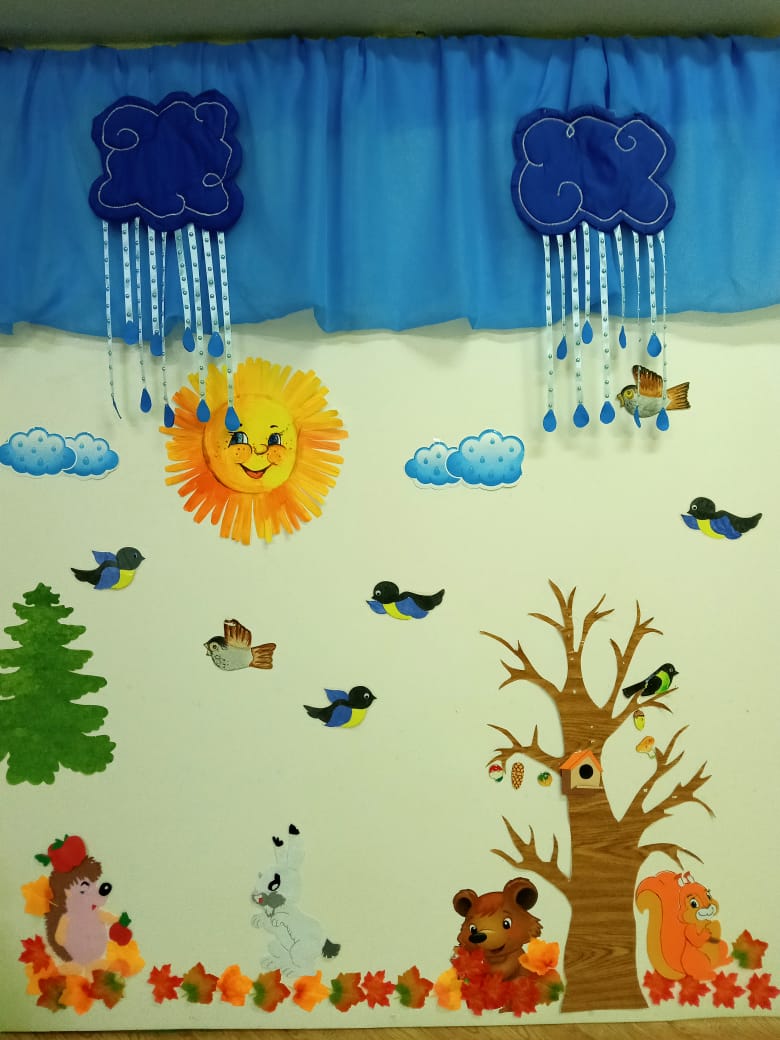 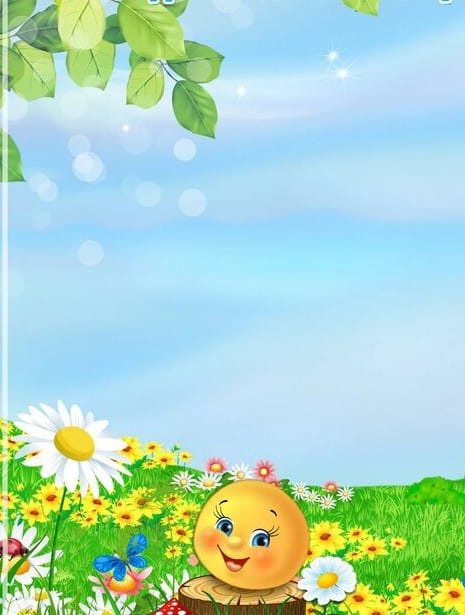 ФИЗКУЛЬТУРНО- ОЗДОРОВИТЕЛЬНЫЙ ЦЕНТР " Крепыш".
Для ребенка в этом возрасте важно много двигаться, потому, что через движение он развивает и познаёт своё тело, а также осваивает окружающее пространство. В пространство группы гармонично вписывается центр двигательной активности, оснащенный спортивным оборудованием, разнообразным физкультурным инвентарем. Это позволяет детям упражняться в различных движениях, развивать ловкость, меткость, что в полной мере реализует их потребность в двигательной активности.
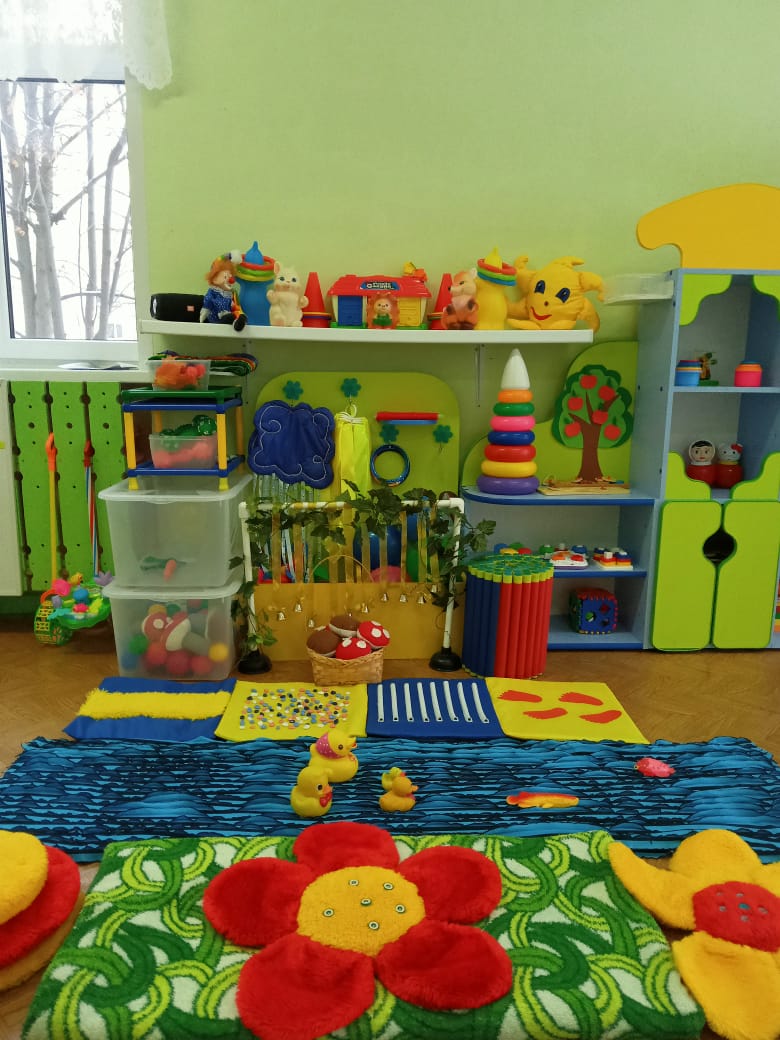 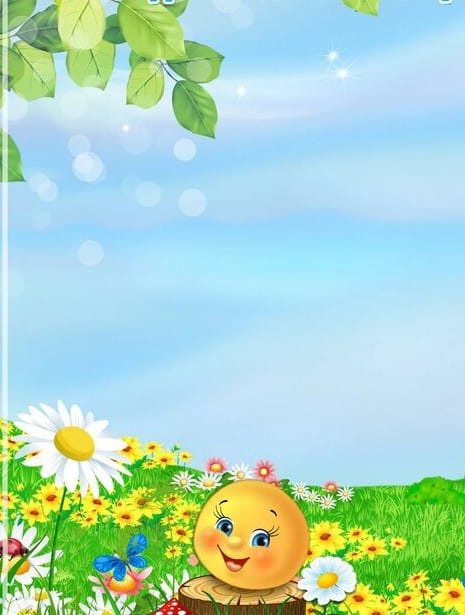 ЦЕНТР ДВИГАТЕЛЬНОЙ АКТИВНОСТИ.
Особое внимание уделяется развитию потребности в движениях. Для этого отведено большое пространство в группе. Машинки, каталки должны быть источником радости, мотивом для игры, для самостоятельного творчества.
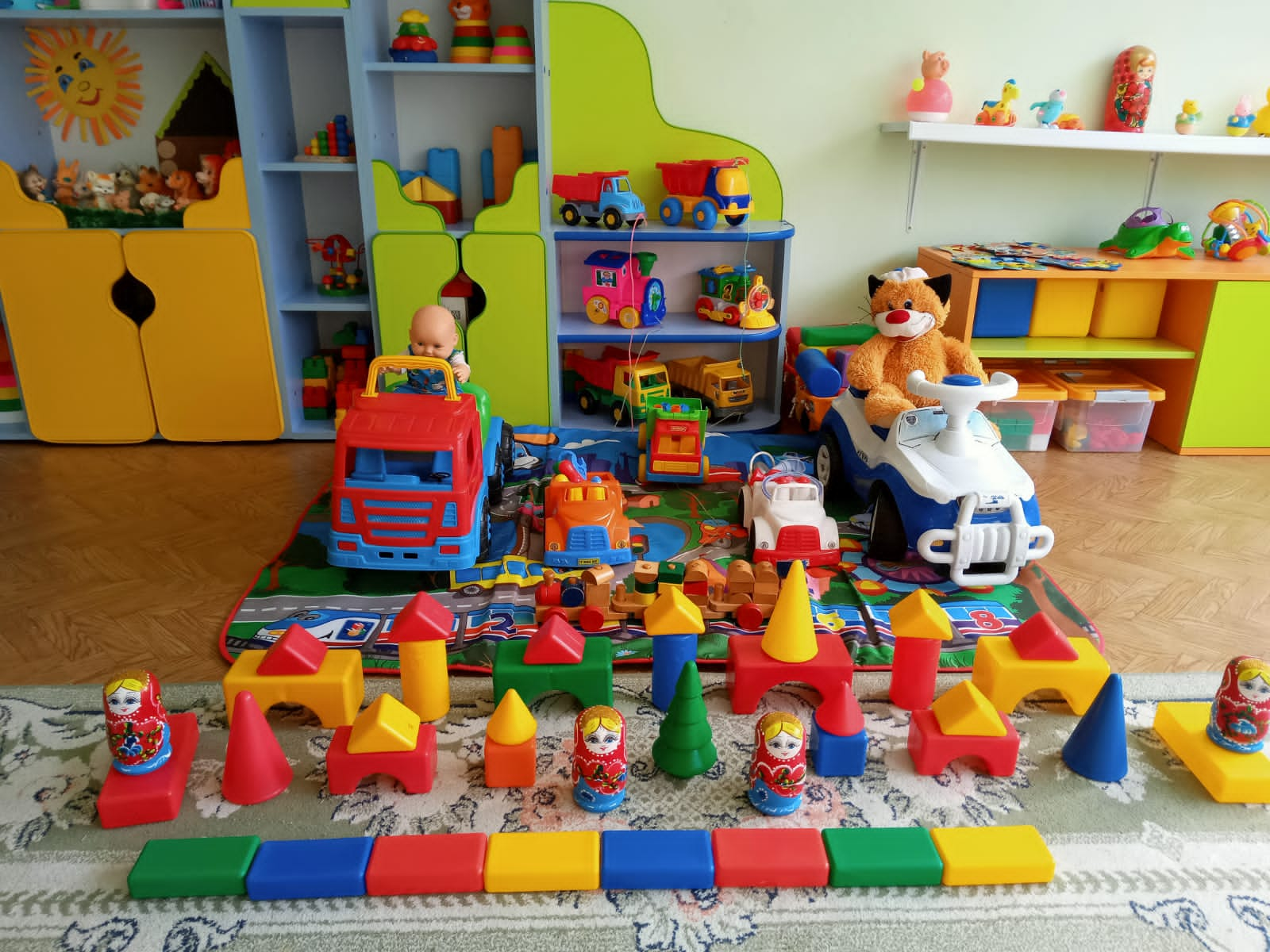 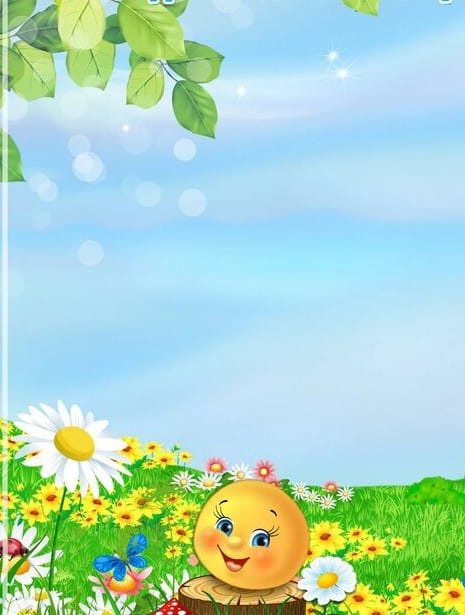 Центр " УГОЛОК ПРИРОДЫ".
Дети получают первоначальное представление о мире растений и животных, учатся наблюдать, экспериментируют, рассматривают наглядный материал, который находится в свободном доступе. Таким образом формируется любовь к природе, навыки бережного отношения к ней, эстетическое восприятие явлений.
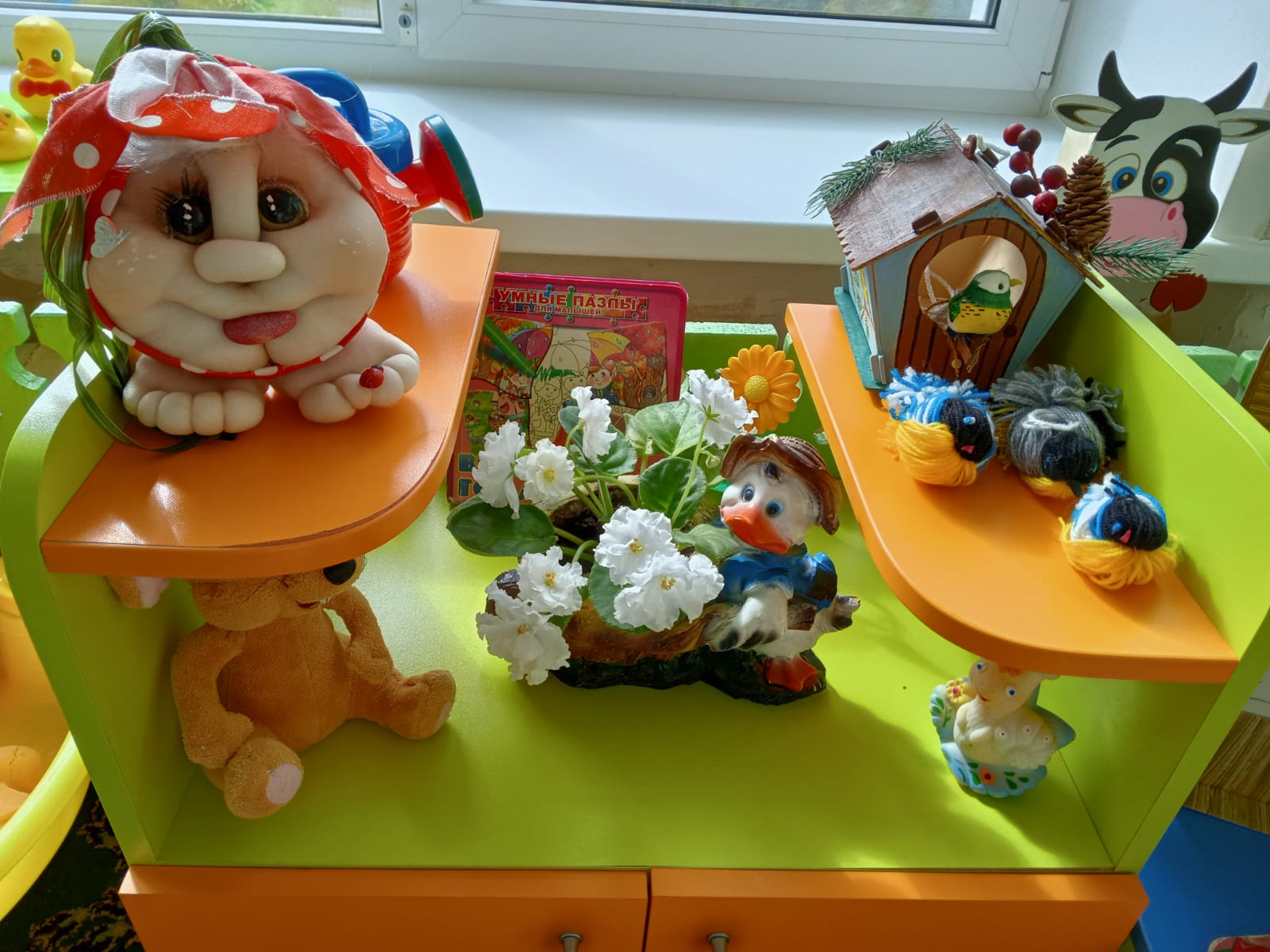 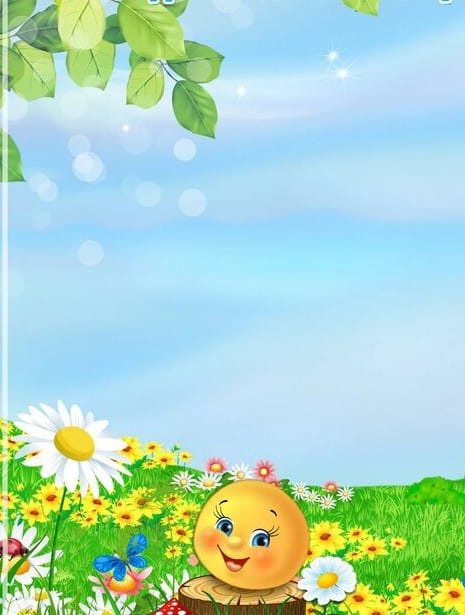 ЗАНИМАТЕЛЬНЫЕ ЭКСПЕРИМЕНТЫ И ОПЫТЫ.
Занятия в этом центре помогают детям развивать мелкую моторику, открывать широкий простор для проявления фантазий. Использование воды, песка и сыпучих материалов в качестве психо- профилактического средства, с целью создания наиболее благоприятных и оптимальных условий для адаптации малышей к условиям детского сада.
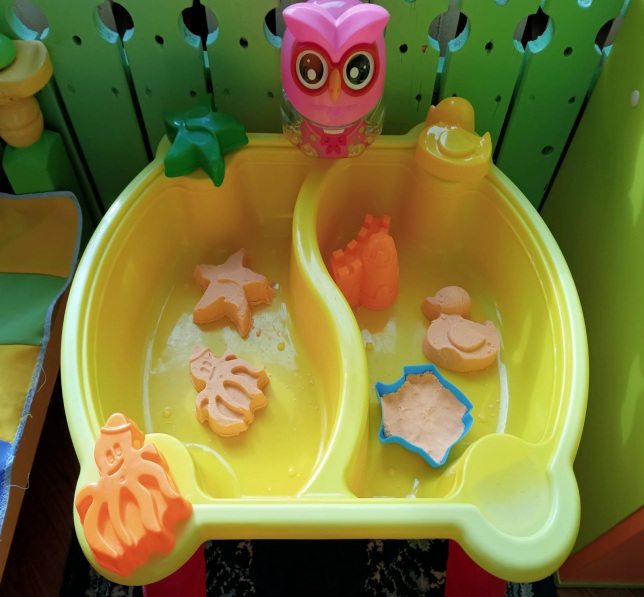 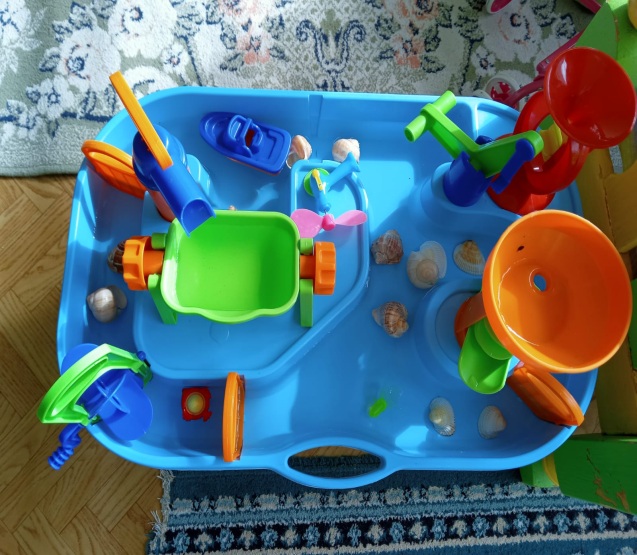 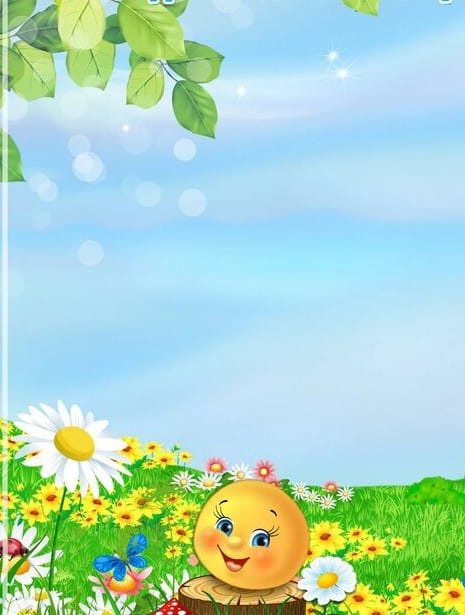 ЦЕНТР ХУДОЖЕСТВЕННОГО ТВОРЧЕСТВА.
Ранний возраст наиболее благоприятен для развития изобразительной деятельности. Перед нами стоит задача- пробудить в ребёнке веру в его творческие способности, заинтересовать, дать ему возможность получать новые впечатления.
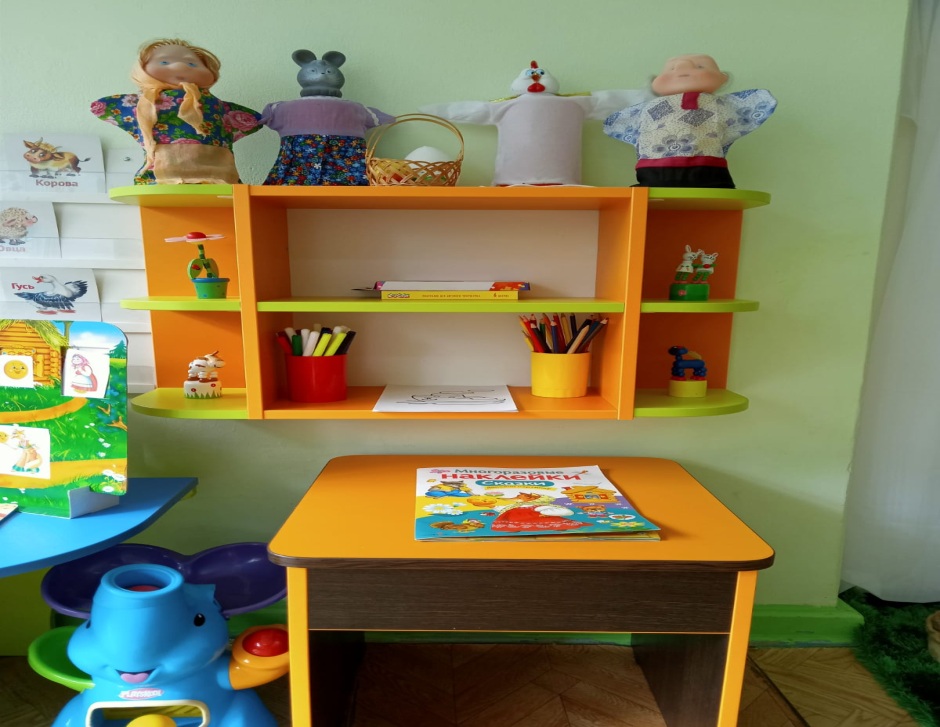 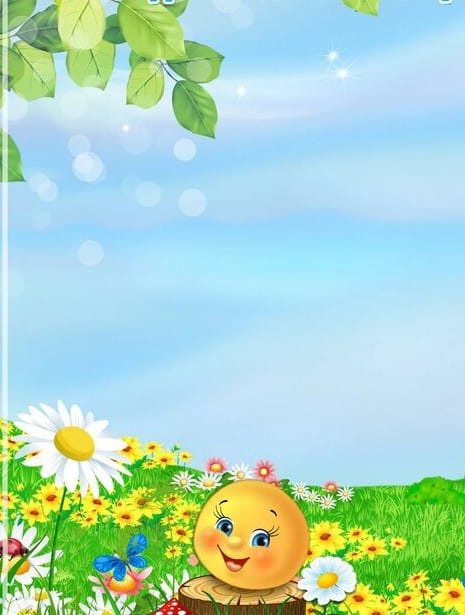 ЦЕНТР МУЗЫКИ.
В центре музыки располагаются разнообразные музыкальные и шумовые инструменты, которые доставляют детям много радостных минут, а также развивают фонематический слух и  чувство ритма у малышей.
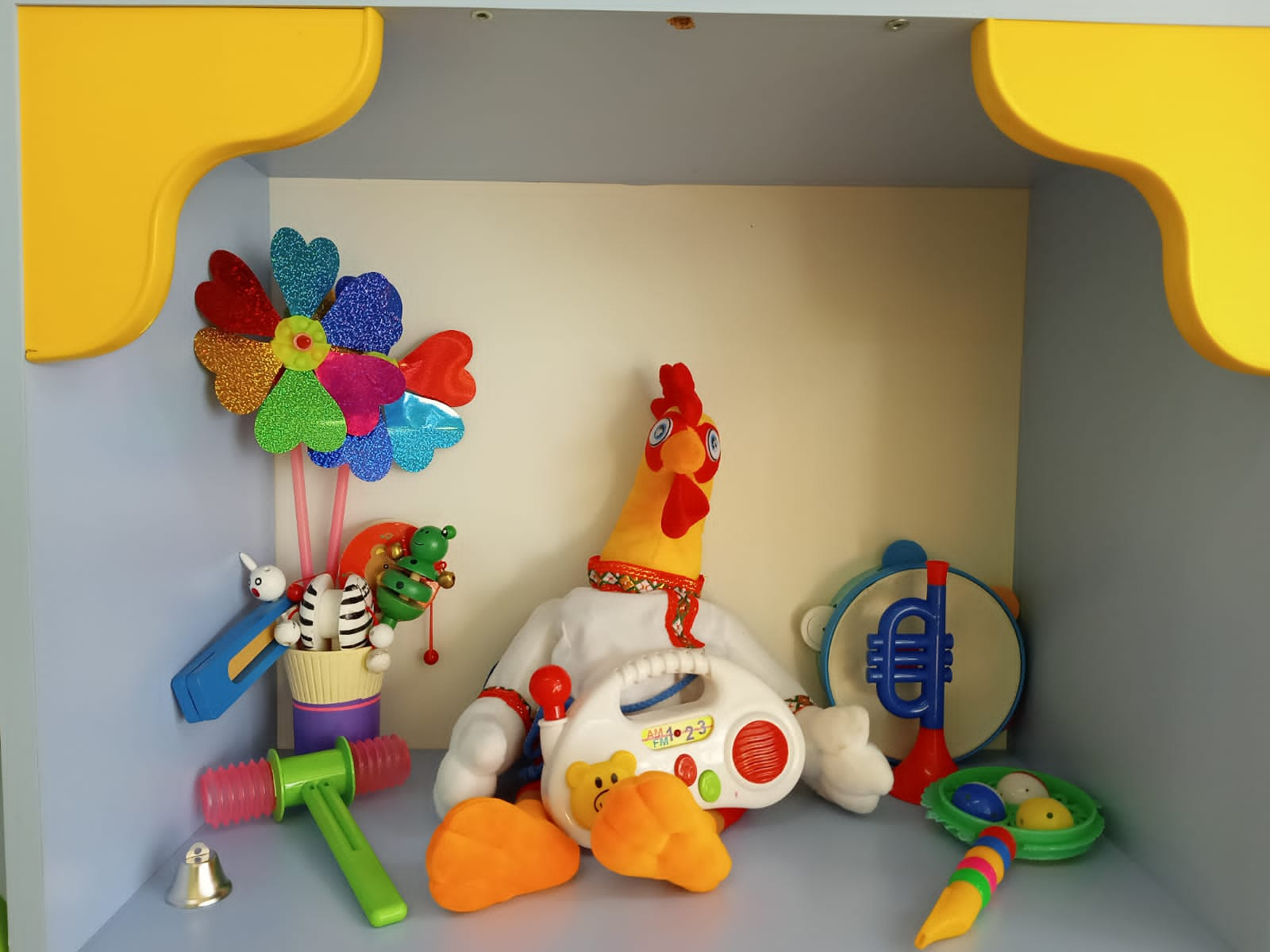 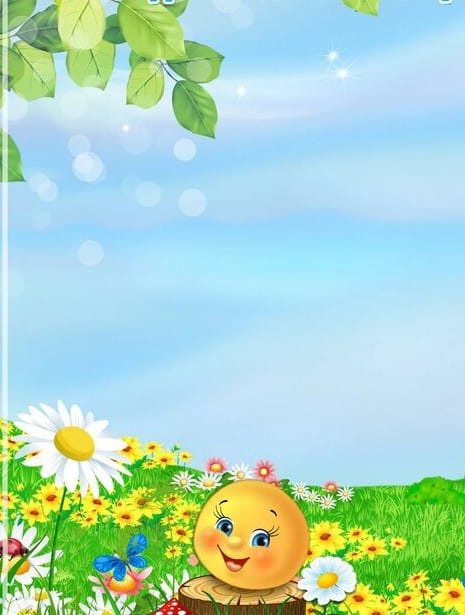 Такая организация предметно- пространственной развивающей среды способствует установлению, утверждению чувств уверенности в себе, дать возможность малышу испытывать и использовать свои способности, стимулировать проявление им самостоятельности, инициативности, творчества.
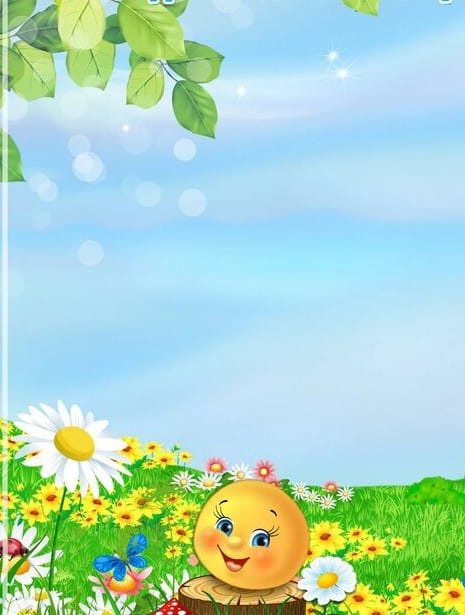 Учебно- методический комплект:
1. Занятия по развитию речи с детьми 2-4 лет, В. В. Гербова, Москва " просвещение" 1993
2. Физическая культура для малышей, С. Я. Лайзане, Москва " просвещение" 1987
3. Развивающие занятия с детьми 2-3 лет, под редакцией Л. А. Парамоновой, Москва ОЛМА Медиа Групп 2014
4. Раннее детство: развитие речи и мышления от 1-3 года, Л. Н. Павлова, Москва Мозаика- Синтез 2000
5. Развитие речи детей 2-4 лет в свободной деятельности, методические рекомендации, О. С.
 Рудик, Творческий центр Сфера Москва 2009
6. Игры- занятия с детьми раннего возраста с нарушениями умственного и речевого развития, А. В. Гришвина, Издательство" просвещение" 1988
7. Программная разработка образовательных областей в ясельной группе детского сада (1,5-2 года), Н. А. Карпухина, Воронеж 2013
8. Занятия по развитию речи в первой младшей группе детского сада, В. В. Гербова, Издательство" просвещение" 1979
9. Большой альбом по развитию речи для самых маленьких, О. А. Новиковская, ООО " Издательство АСТ" 2016
10. Годовой курс занятий для детей 2-3 лет, Гурская Ольга ООО " Издательство" Эксмо", 2019
Художественная литература: Русский фольклор. Русские народные песенки, потешки:" Ладушки- ладушки"," Петушок, петушок"," Водичка, водичка"," Баю- бай, Баю- бай"," Киска, киска, киска, брысь"," Как у нашего кота". Русские народные сказки: " Курочка Ряба"," Колобок"," Теремок"," Репка".
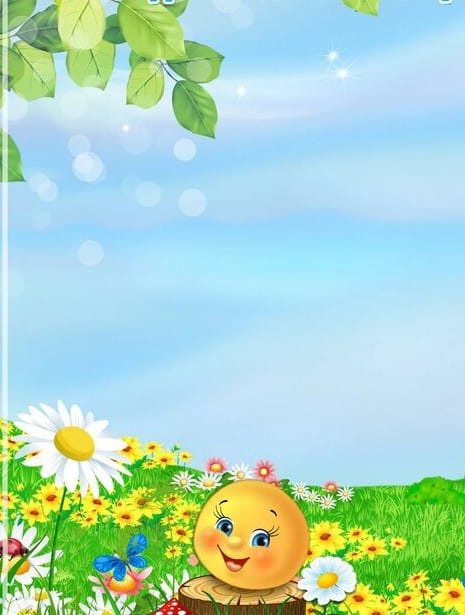 Материально- технический раздел.
Приемная:
- секционные шкафчики для размещения детских вещей - 16 шт;
- уголок для родителей
- стенды для информации -3 шт.;
- скамейки- 4 шт.;
- стол письменный -1 шт.;
- стул - 2 шт.
Групповая комната. Игровая зона
- стенка-1 шт.;
- стулья 10 шт.;
- стол- 4 шт.;
- спортивный модуль - 1 шт.;
- дидактический стол-1 шт.;
- стол для рассматривания книг -1 шт.;
- диван-1 шт.;
- полки- 4 шт.
Зона для дневного сна
- кроватки детские -15 шт.;
- матрасы -15 шт.;
- одеяло -15 шт.;
- комплект детского постельного белья - 15 шт.;
- стол письменный -1 шт.;
- стул -4 шт.;
- шкаф для одежды -1 шт.;
- шкафчик для методической литературы -2 шт.
Туалетная комната
- унитаз-1 шт.;
- раковины- 3 шт.;
- мыльницы- 3 шт.;
- зеркало-1 шт.;
- шкафчик секционный для полотенец - 1 шт.;
- поддон - 1 шт.;
- стойка- шкаф для горшков- 1 шт.;
- горшки- 10 шт.;
- ведро для мусора -1 шт.;
- ведро для мытья полов -2 шт.;
- швабра-2 шт.;
- тумба для хозяйственного инвентаря -1 шт.